Particle multiplicity in jets at CMS
V.Konoplyanikov, S.Shulga
JINR (Dubna), GSU (Gomel)
November 5 – 8, 2013, Protvino

International Conference-Session of the Section
of Nuclear Physics of the Physical Sciences Devision 
of Russian Academy of Sciences
Content
Multiplicity in jet (JM): what new to expect?
Particle correlations – the main subject of the dynamics in content of multiplicity measurement. Local conservation of quantum numbers in the hadronization process leads  to short range correlations in rapidity.

For the final hadrons the widths of the multiplicity distribution in pp-collisions are larger than Poisson distribution and it indicates positive correlation between charged particles.

The nature of the particle correlation in jet compared to the event reflects  clearer the fundamental laws. 

But these correlations are partially hidden by Underlying Event (UE), by Initial and Final State Radiations (ISR and FSR). Particle correlations depend on type of parton produced the jet. From experimental point of view the main source of uncertainty is PileUp.
KNO-violation
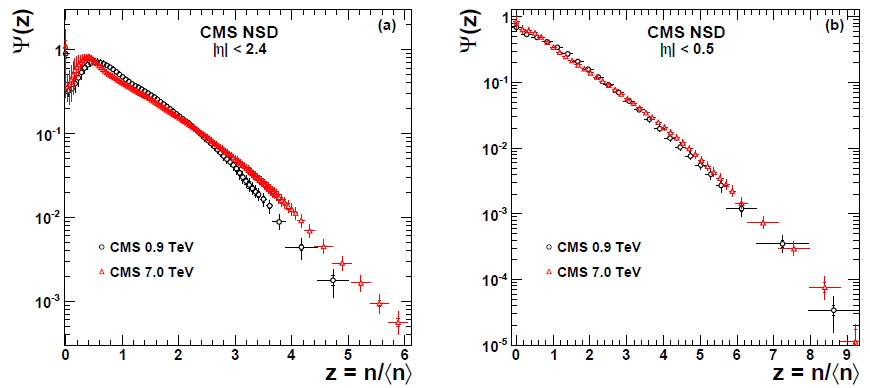 [1]
[1]
UE charge multiplicity in jets
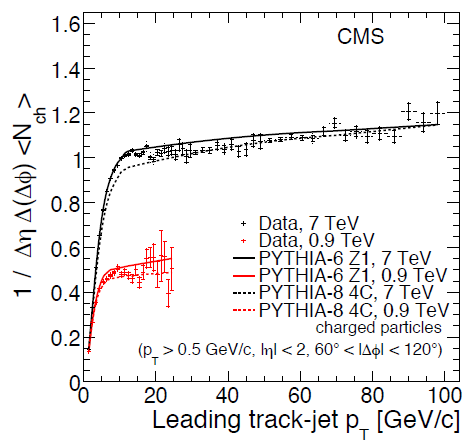 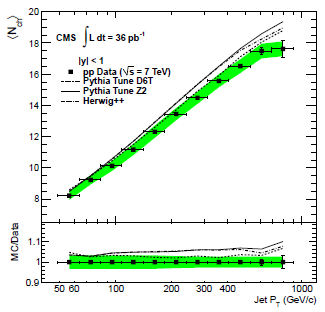 JHEP 1109 (2011) 109
JHEP 1206 (2012) 160
“Underlying Event” = products of Beam Remnants + Multiple Parton Interactions.
Jet tracks = signal  + UE
Energy rate of UE is match lower in Jet region than in full event 
due to kinematics and “by construction” of jet as a group of collimated tracks.
UE, ISR and FSR in jets
UE multiplicity in jet
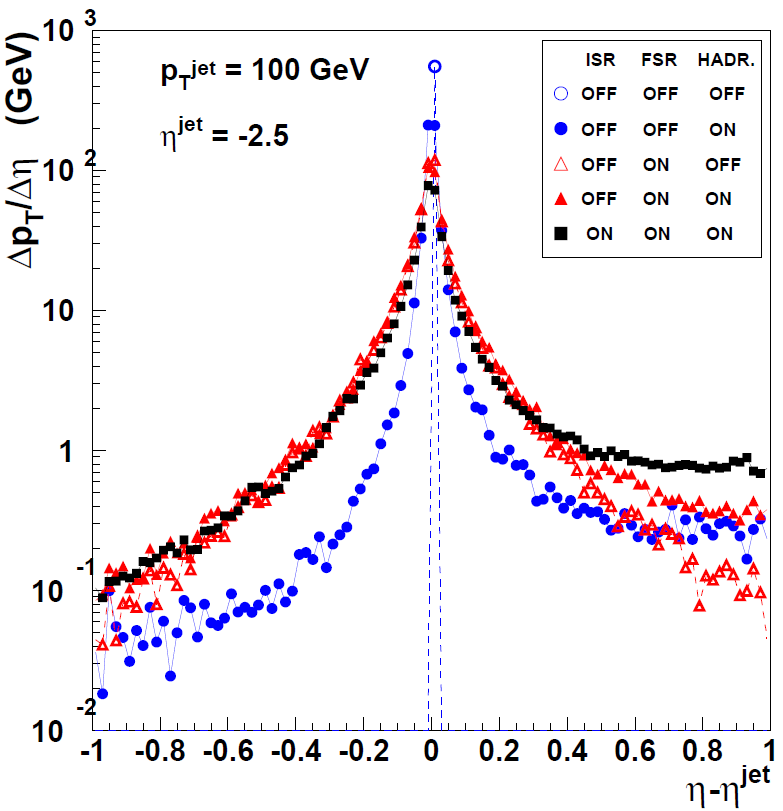 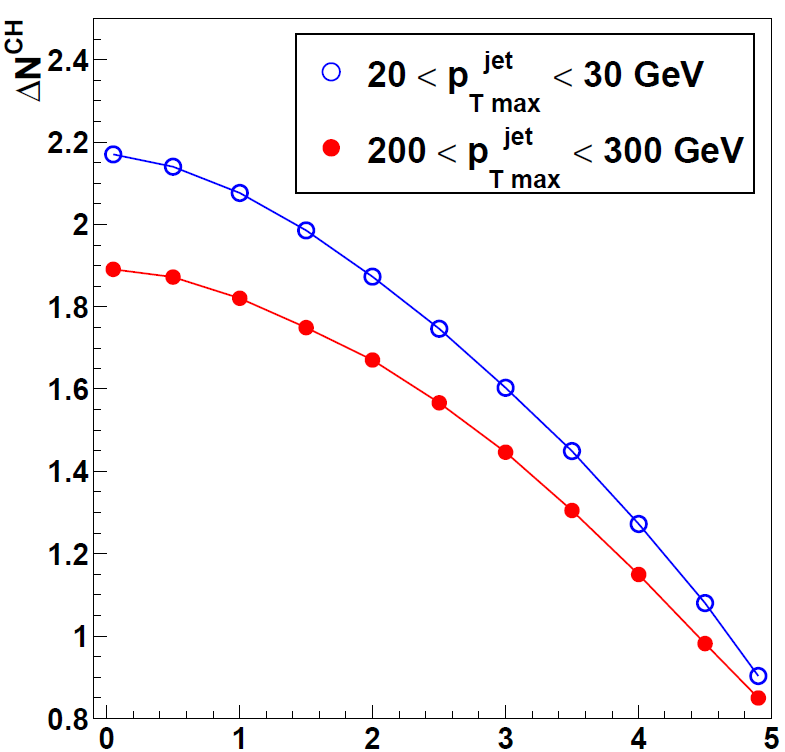 q + ISR+FSR + Hadr
     q + FSR + Hadr
      q + FSR
        q + Hadr
        - q
UE
ISR and FSR reduce the effect of final particle correlations 
because ISR and FSR does not correlate to the parton - origin of jet.
UE, ISR and FSR are inseparable parts of jet.
Jet properties vs multiplicity in event
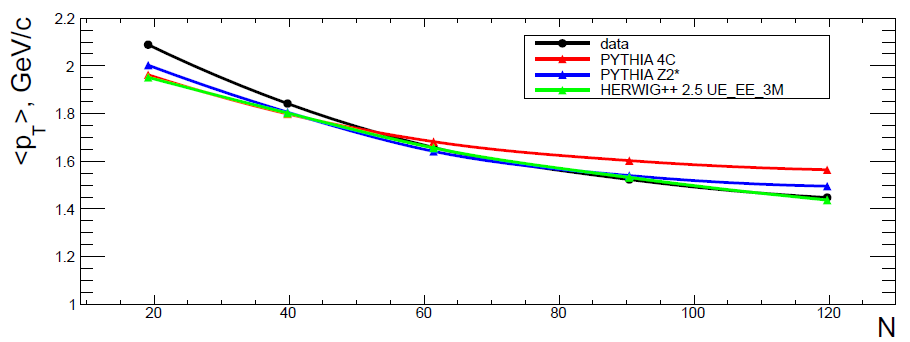 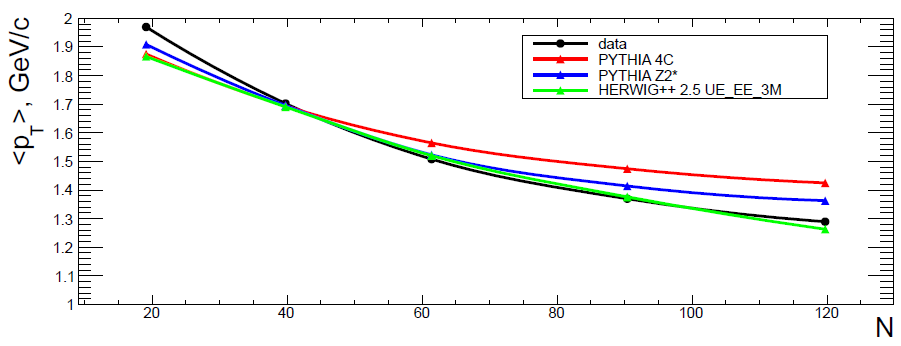 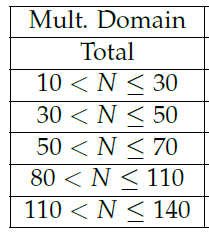 AN 12-240, JHEP(2013)
This dependence can be associated  mainly to ISR and FSR 
which increase with increasing multiplicity N  in event.
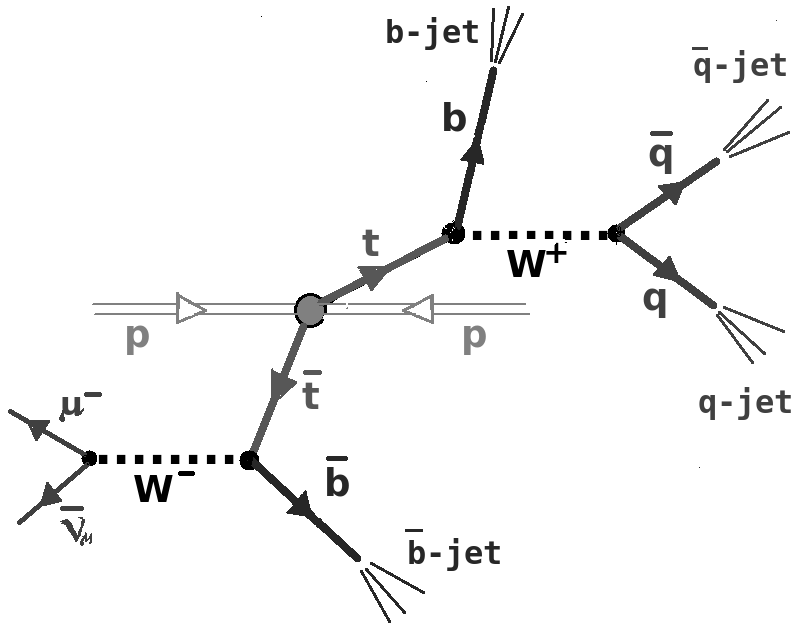 Two identified b-jets
Two light quark jets identified as product of W
N gluon jets
For the task of JM it is not possible to discriminate quark and gluon jets by using inner jet constituent parameters (used in Q-G-discriminators) due to its correlations with JM.
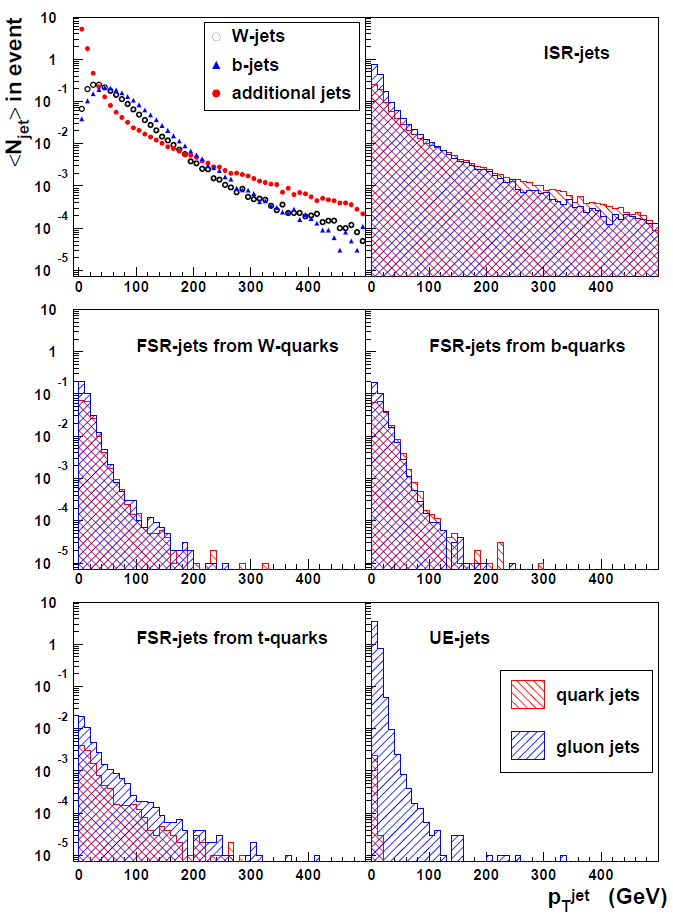 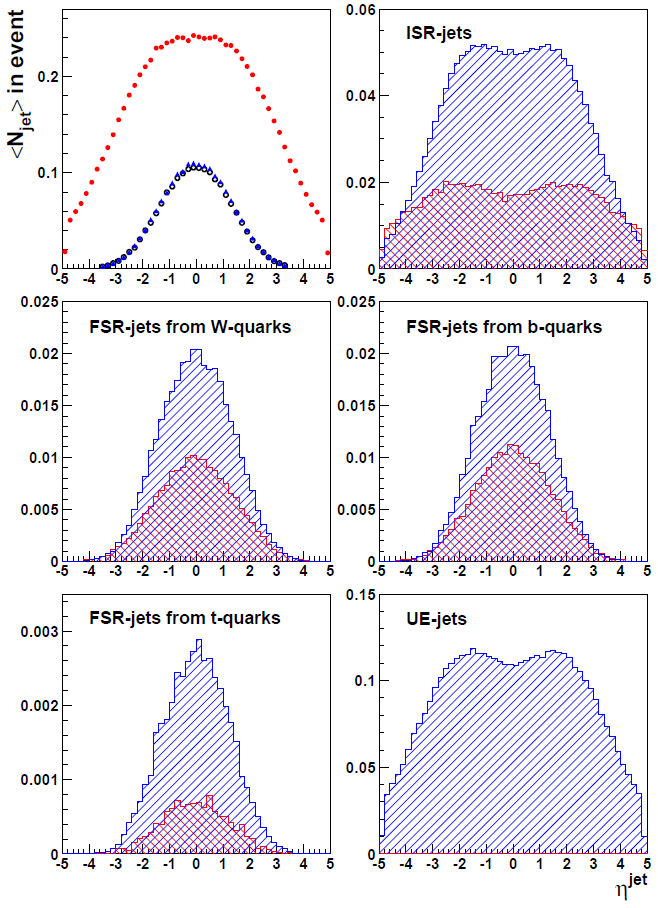 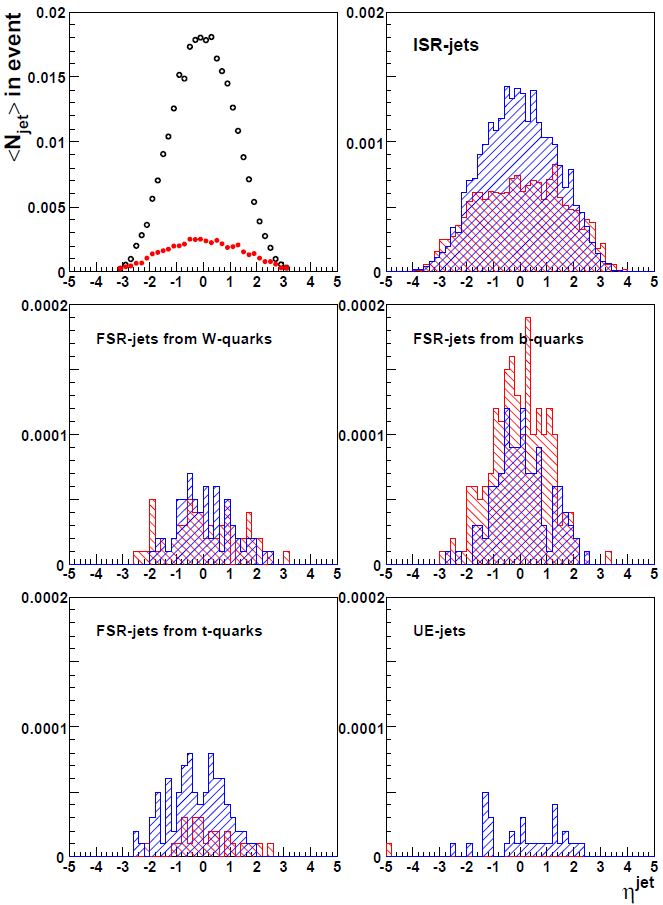 Fig.3.1
Fig.1.
Fig.2.
Fig.3.
PU subtraction: extrapolation to 1 PV
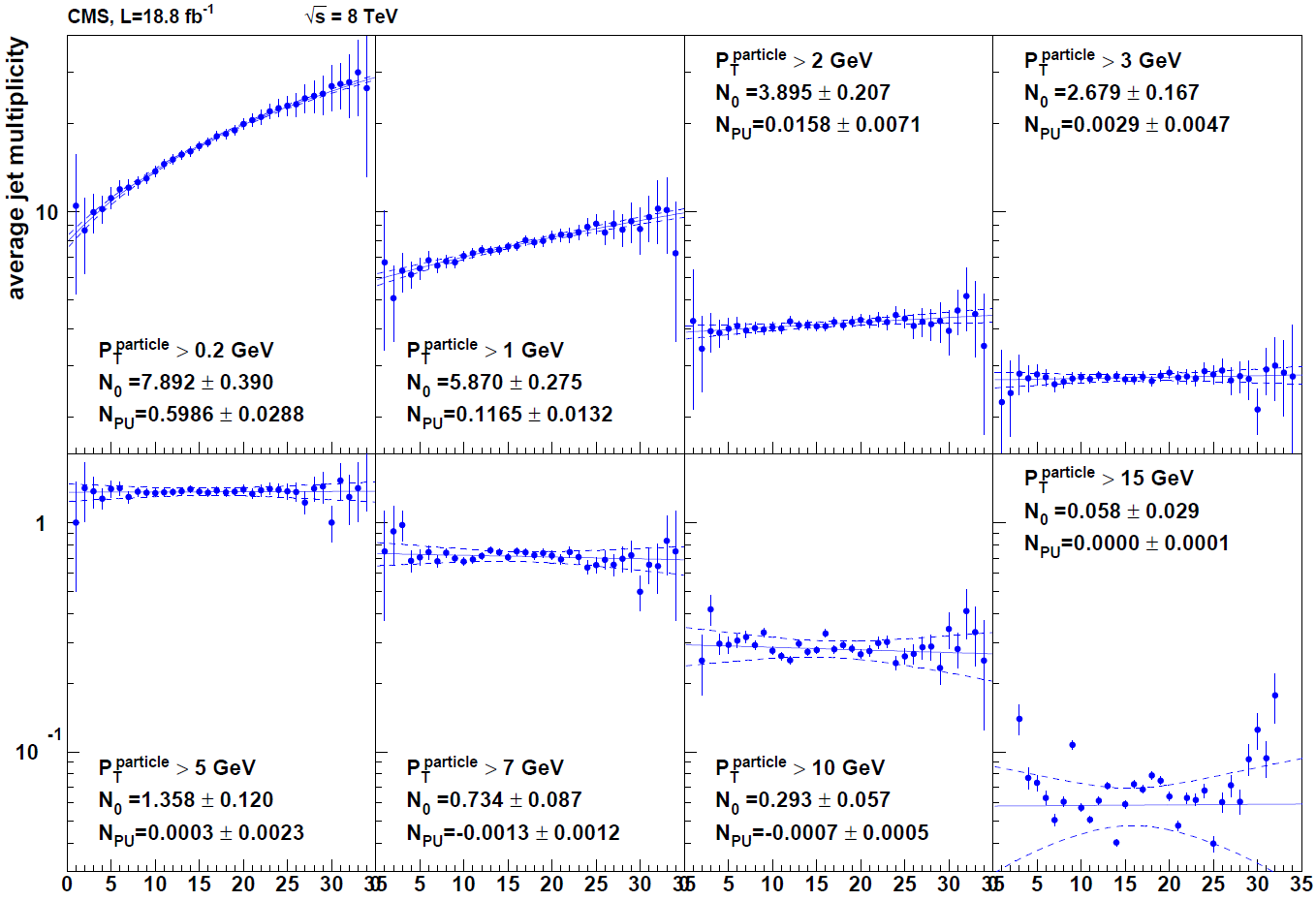 Data
b-jets
0
0
0
After extrapolation to 1 PV mean values include “strange” tracks from the decays of signal strange particles + background (material interactions, magnetic field)
PU subtraction: Track-PV matching
3D-distance method
IP method
Signal + PU tracks
“Strange” tracks
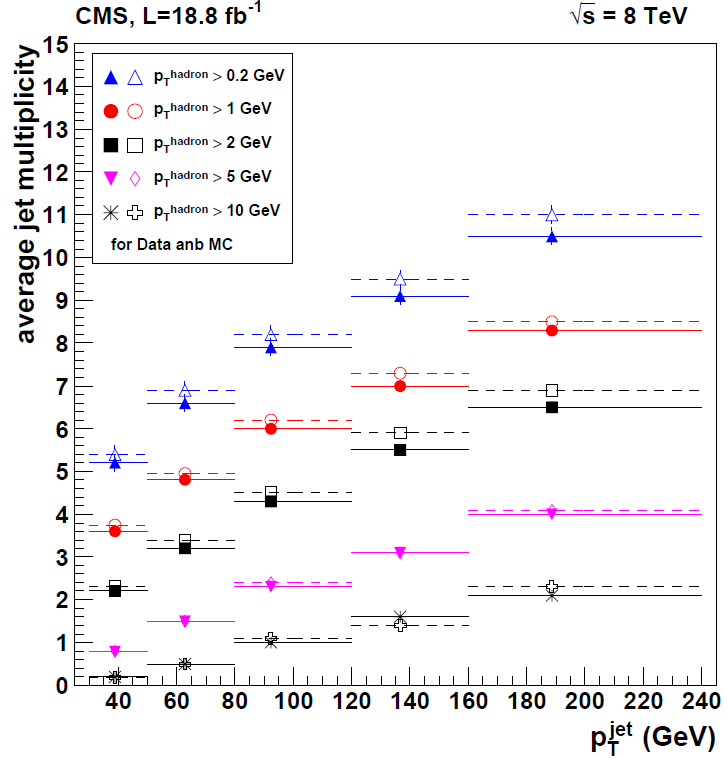 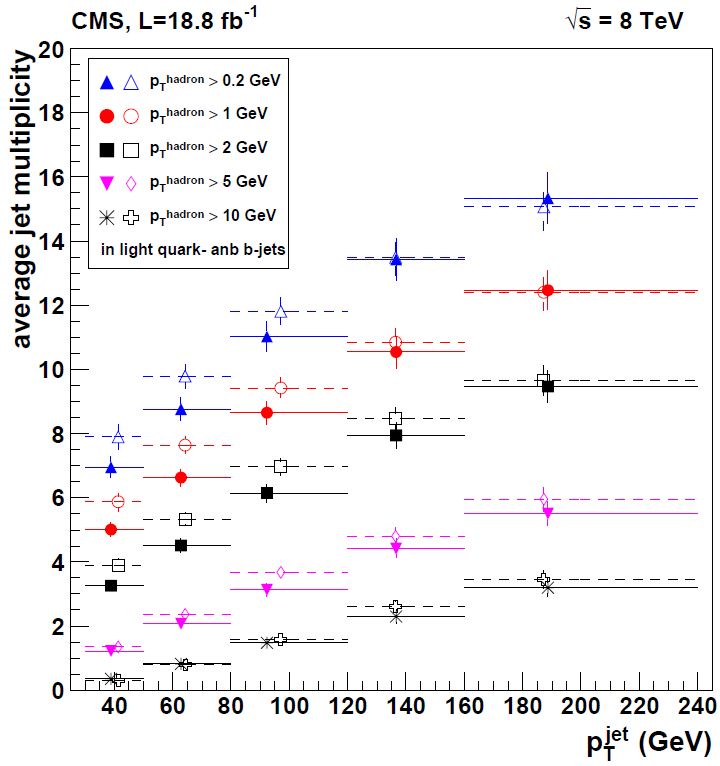 Data
MC
Light quark jet
b-jet
Track-PV matching
Extrapolation to 1 PV
MC and Data points are drawn by the same colors. MC a bit to the left than the data.
“Strange” jet content (tracks w/o PV)
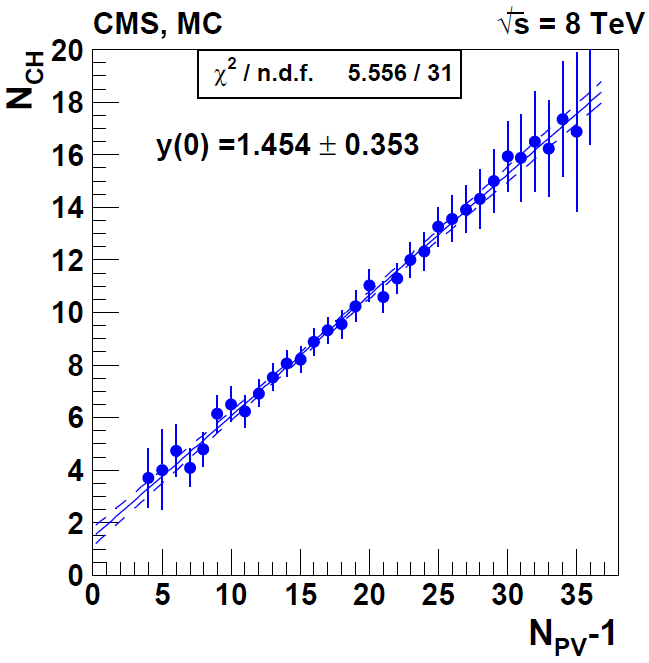 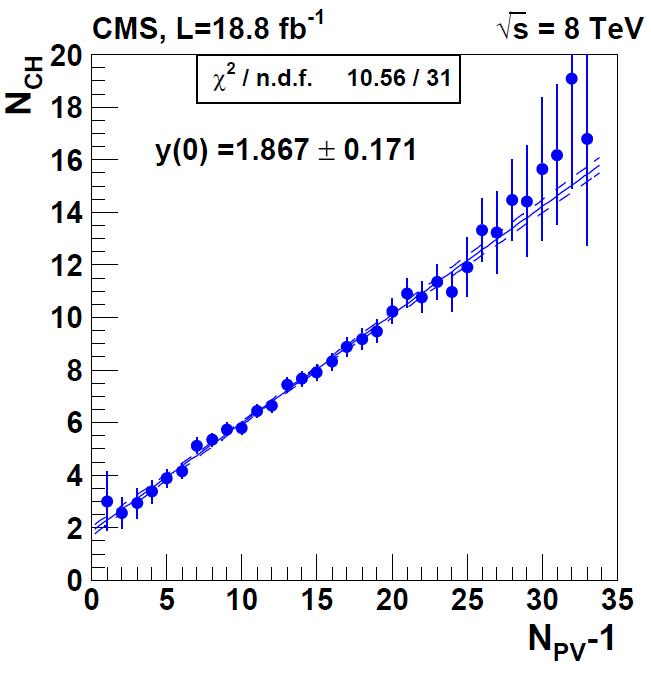 Tracks from strange particle decays
Signal tracks w/o PV 
      (fake track-PV matching)
Interactions with material.
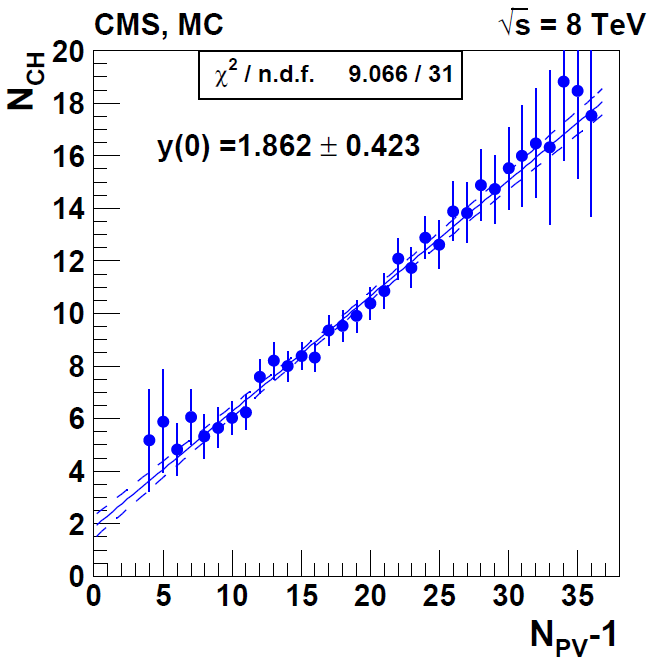 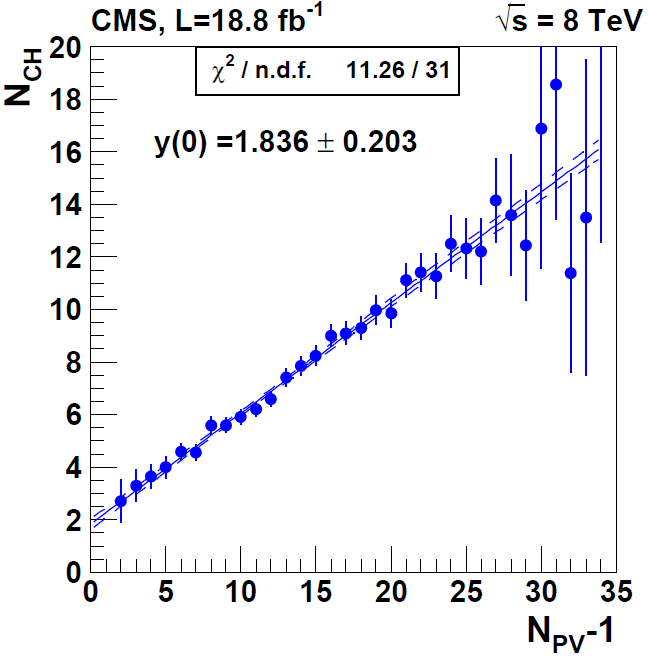 Conclusion